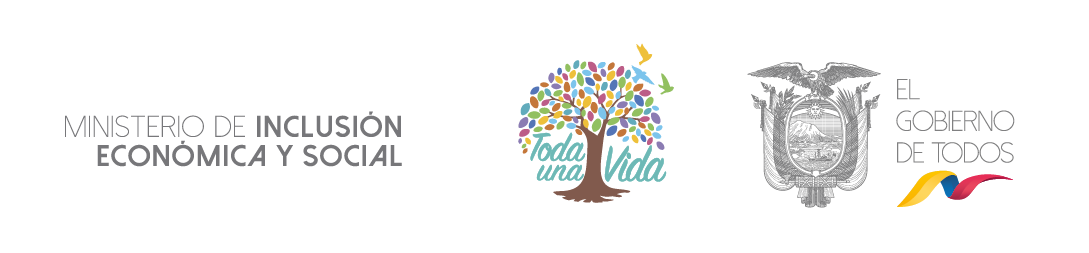 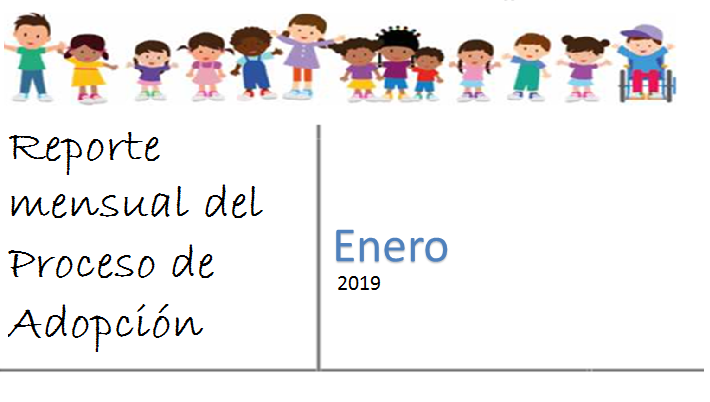 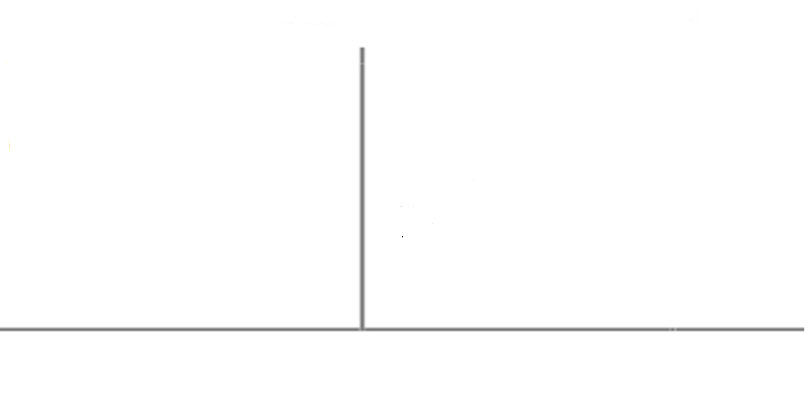 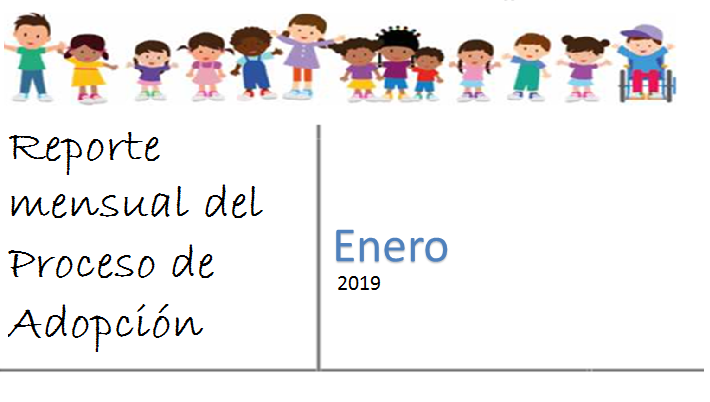 Mayo
2019
2019
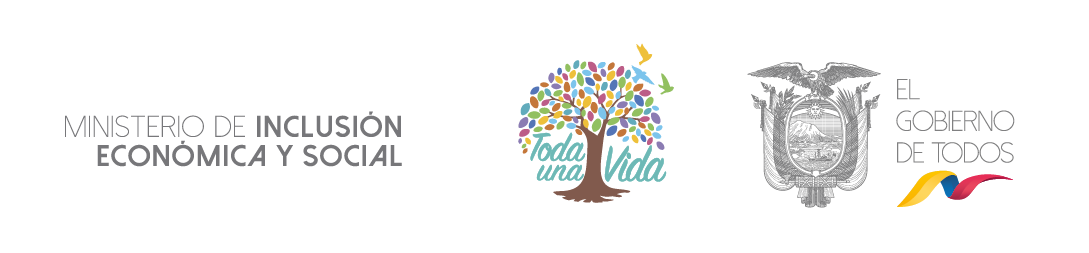 A mayo 2019, respecto del proceso de los candidatos a adoptantes, se han efectuado las siguientes actividades en las Unidades Técnicas de Adopciones a nivel nacional:
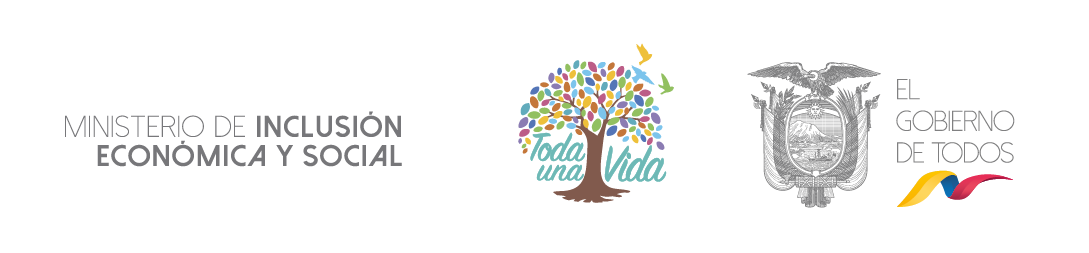 A mayo 2019 se realizaron 31 adopciones de acuerdo al siguiente detalle:
26 adopciones fueron nacionales y 5 internacionales.
  13 NNA fue adoptado del Programa General de Adopciones. 
  18 NNA fue adoptado del Programa de Atención Prioritaria.
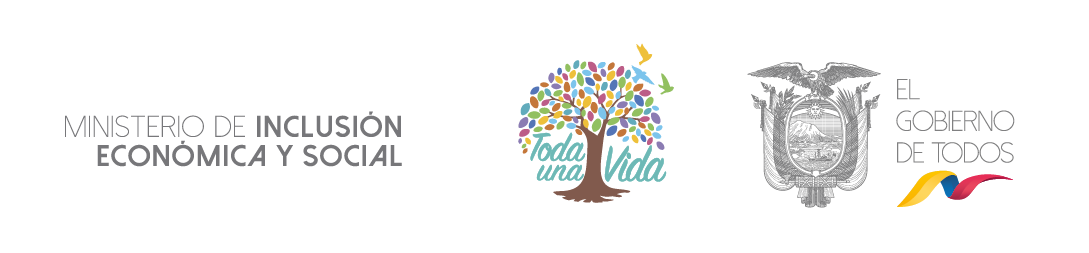 En mayo 2019 se realizaron 7 adopciones de las cuales 5 fueron nacionales y 2 internacionales.
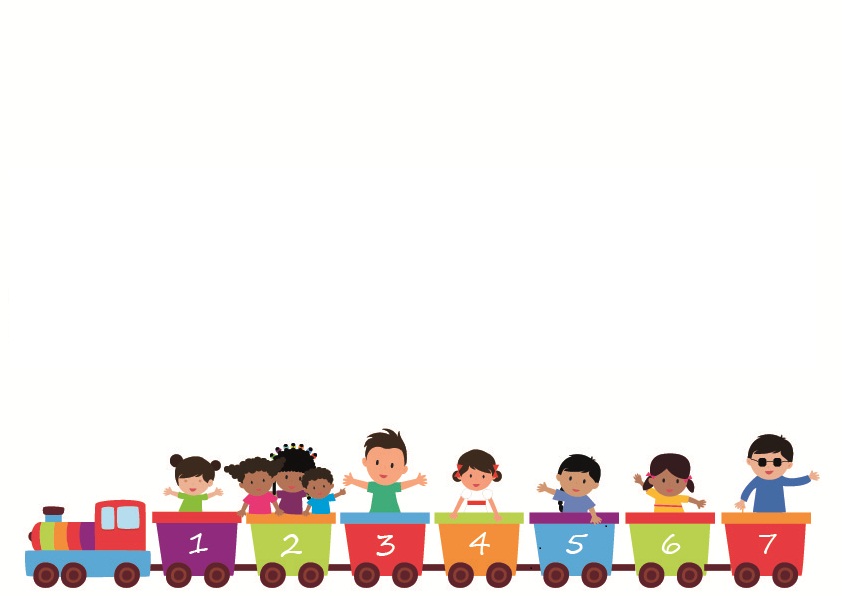 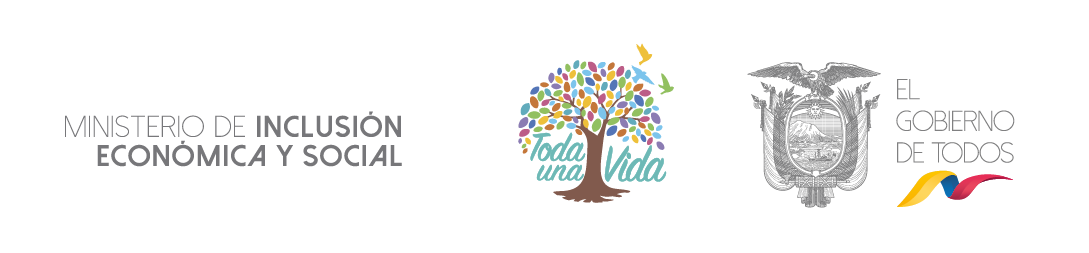 Situación de niñas, niños y adolescentes con declaratoria de adoptabilidad - 2019
224 niñas, niños y adolescentes se encuentran en aptitud legal para ser adoptados*:
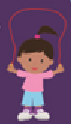 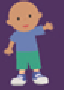 Por género:
49%
51%
Por grupo de edad:
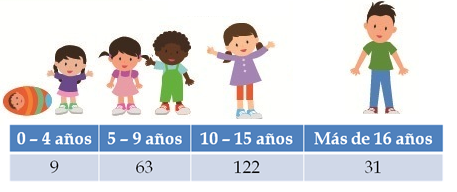 Por zona:
224
NNA con declaratoria de adoptabilidad concedida.
6%
64%
30%
Por grupo étnico:
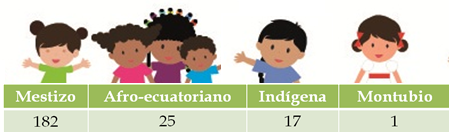 78%
12%
0%
10%
*Dato actualizado a octubre de 2018, en virtud de la transferencia de competencias de información y seguimiento a la DSPE.
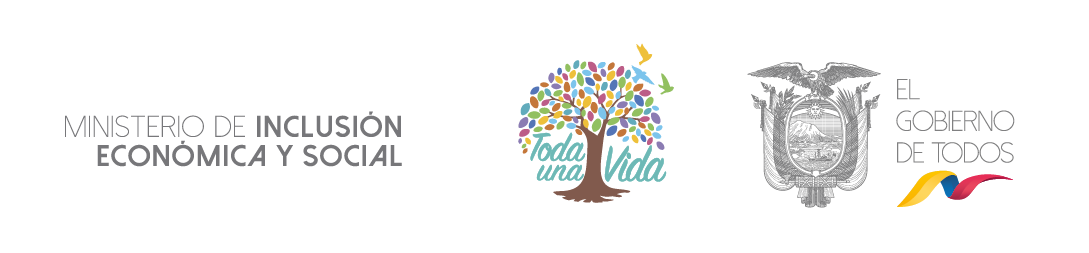 Por pertenencia a un grupo de hermanos:
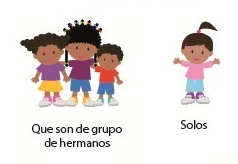 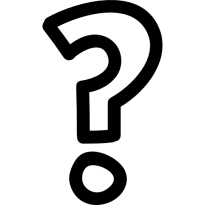 224
7%
59%
Por estado de salud:
34%
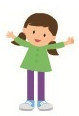 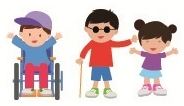 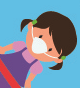 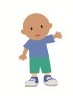 NNA con declaratoria de adoptabilidad concedida
65%
22%
9%
4%
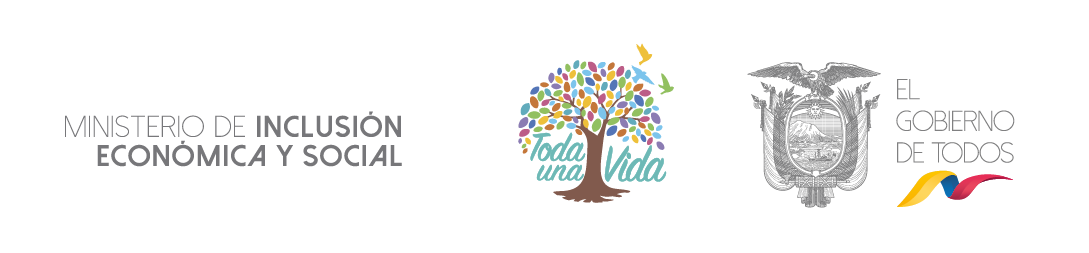 82 familias se encuentran en espera de asignación en los Comités de Asignación Familiar (CAF) a mayo de 2019, de las cuales :
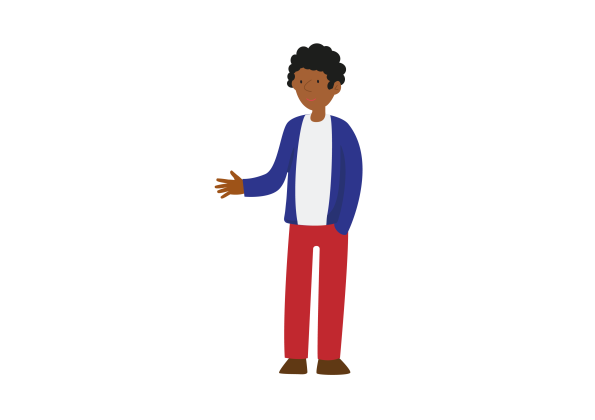 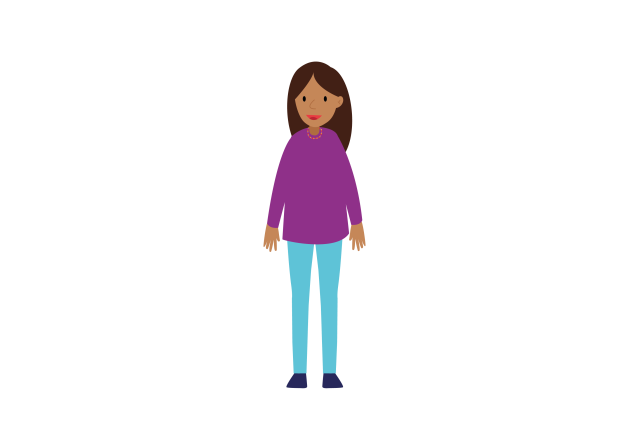 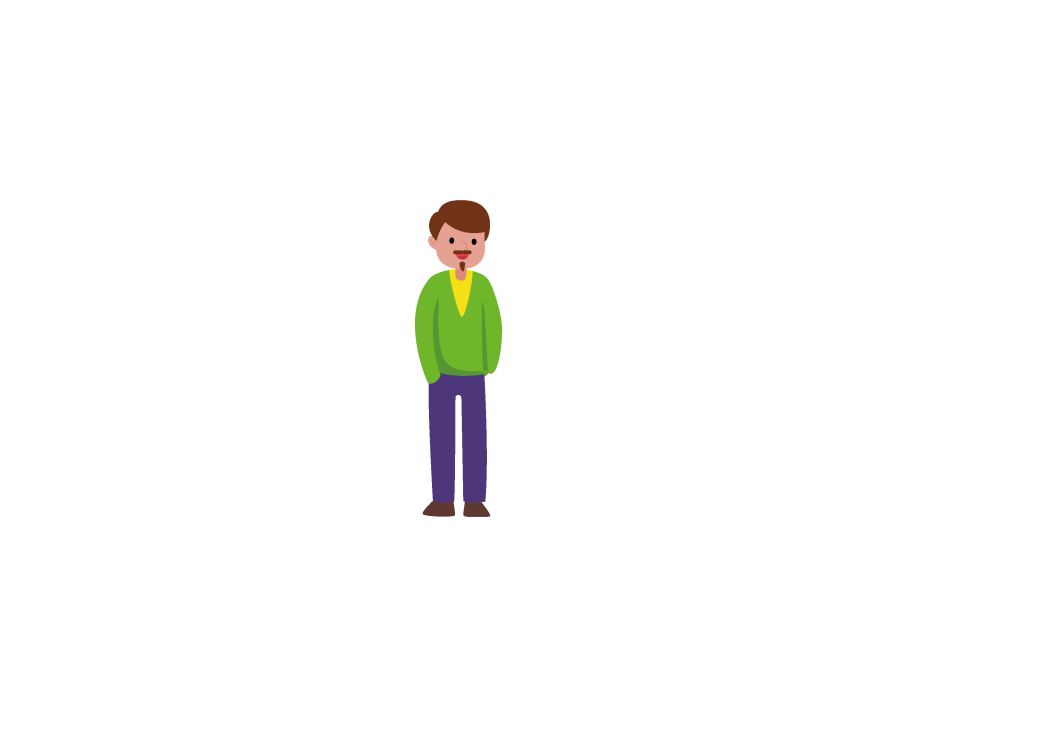 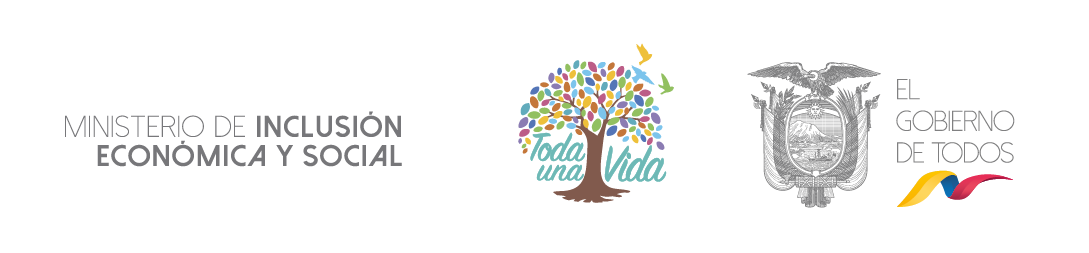 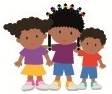 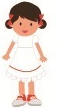 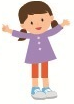 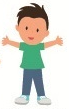 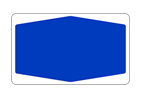 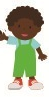 82
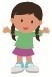 Familias se encuentran en espera de asignación en los Comités de Asignación Familiar, a mayo 2019.
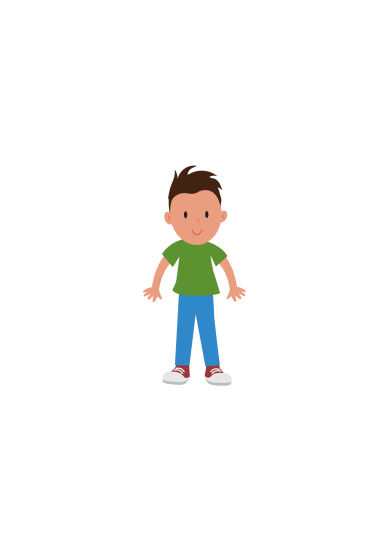 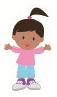 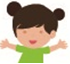 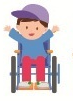 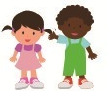 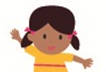